RURAL AFFORDABLE HOUSING? WHY	WHAT	HOW ?A National Context and East Midlands Perspective
Presentation by:
Jo Lavis
Rural Housing Solutions

www.ruralhousingsolutions.co.uk
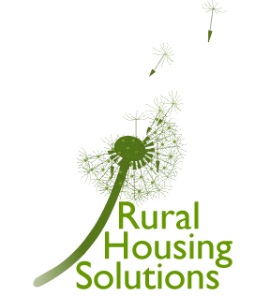 WHO LIVES IN AFFORDABLE HOUSING?
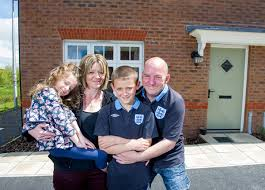 Housing Association
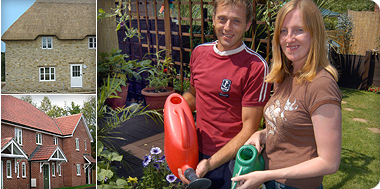 Housing Association
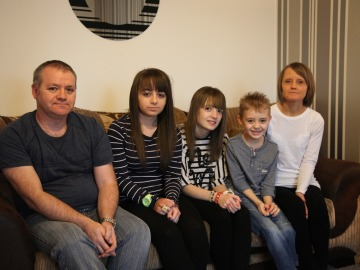 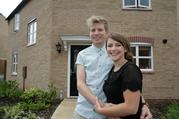 Owner-occupiers
Owner-occupiers
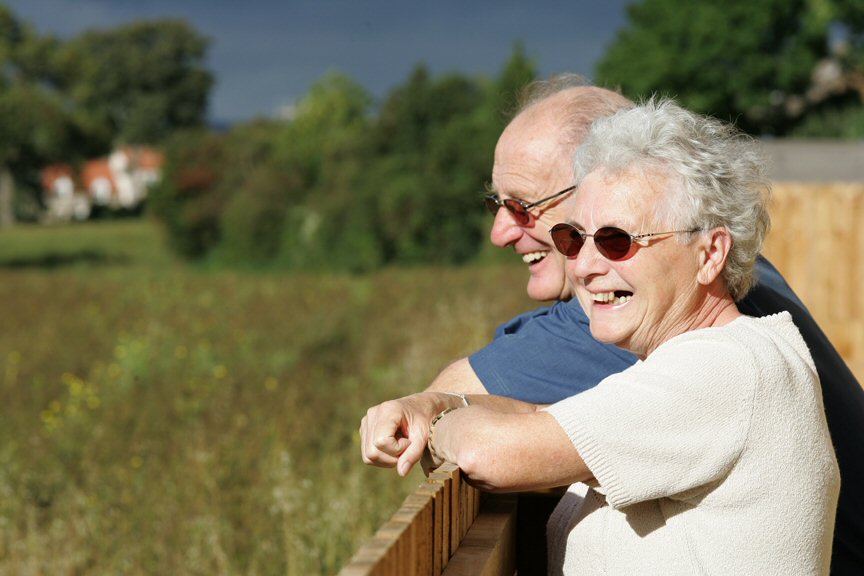 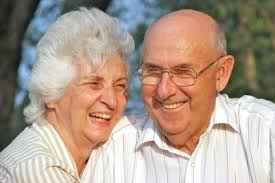 EVERYONE NEEDS SOMEWHERE THEY CAN CALL HOME
Housing Association
Owner-occupiers
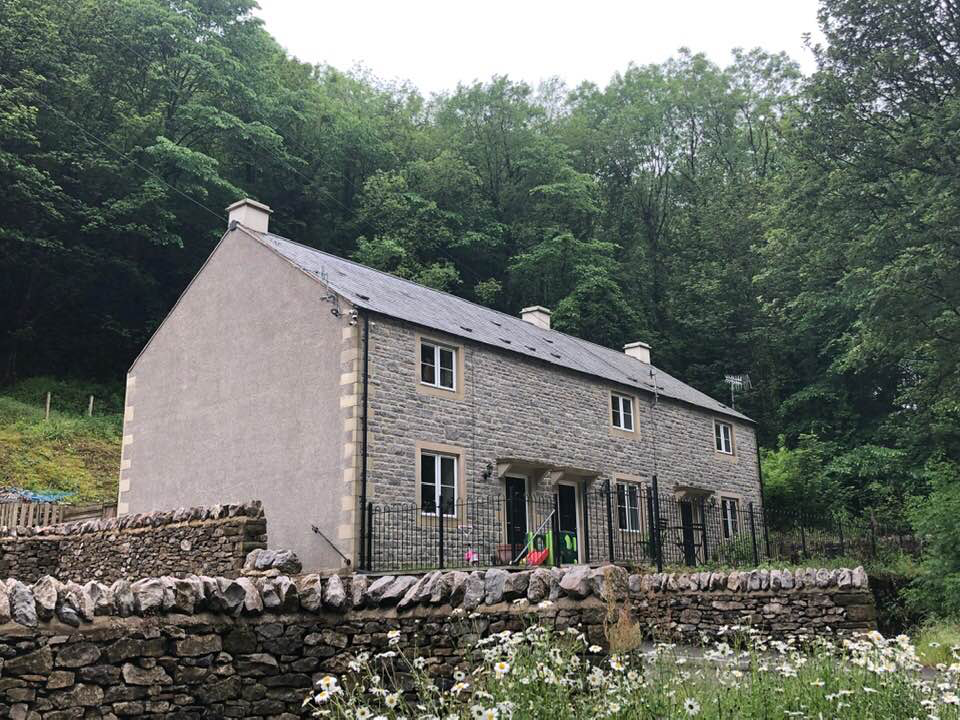 Which is the Housing Association development?
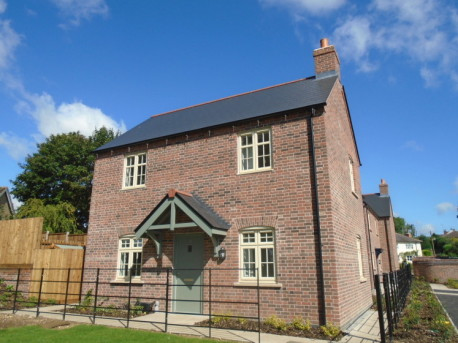 Peak District Rural HA
Acclaim HA
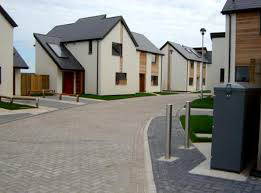 ALL 
OF THEM!
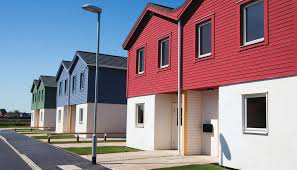 Lincolnshire Rural HA
AND ALL IN THE
EAST MIDLANDS
What is it?
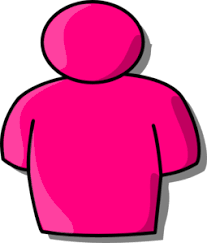 Affordability
What a person/household can pay on rent/mortgage costs
Sale
3.5 X annual income

Rent
33% of net  income
Affordable/social rent

Discounted market sales

Starter Homes

Shared Ownership /Rent to Buy
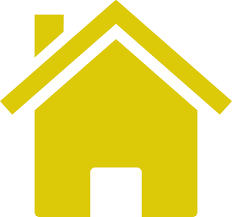 Affordable housing
‘Housing for sale or rent for those whose needs are not met by the market’ 

Rural + perpetuity
1. Affordability threshold =

Rents or Purchase costs exceed 33% of median locally earned income


2. Relate this not to a ‘product’ but 	groups affected:

 struggling renters
 
 low income older households              

 struggling homeowners 

 frustrated first time buyers
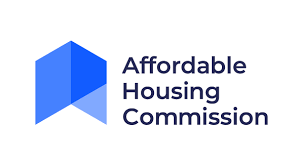 https://static1.squarespace.com/static/5b9675fc1137a618f278542d/t/5cf55923f41ae70001170311/1559583017920/Defining+and+measuring+housing+affordability.pdf
Is there an affordability problem in rural East Midlands?
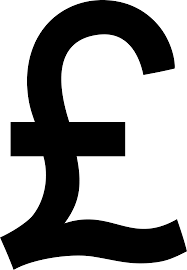 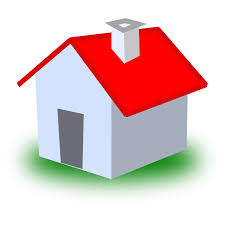 Housing stock

 EM rural districts Social housing 11%

(England <3k pop. villages = 8%)
LQ price ratio  8.5:1

LQ private rents = 32% 
of LQ income
Completions 2015 – 16

84% market

16% affordable

Approx 4% (259) of all completions were affordable in settlements <3k
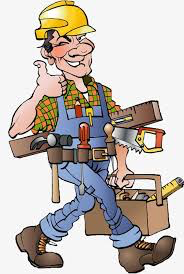 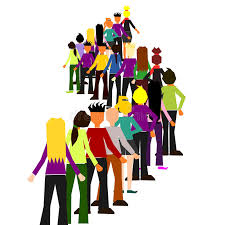 2018 people on rural LA waiting lists = 17,820
Why is affordable housing important?

Integral to sustainability of rural communities
Social support
Jobs
Services
Reduce carbon
Independence
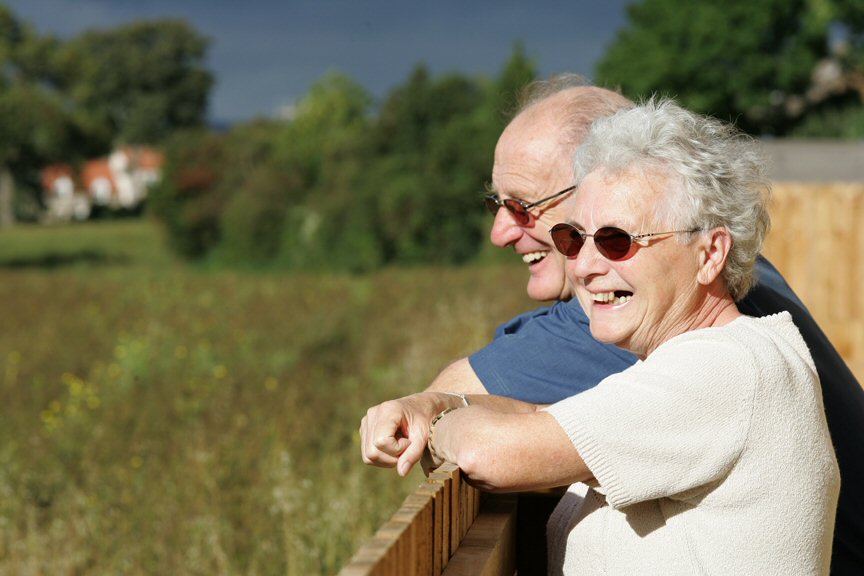 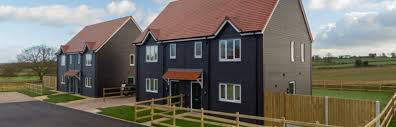 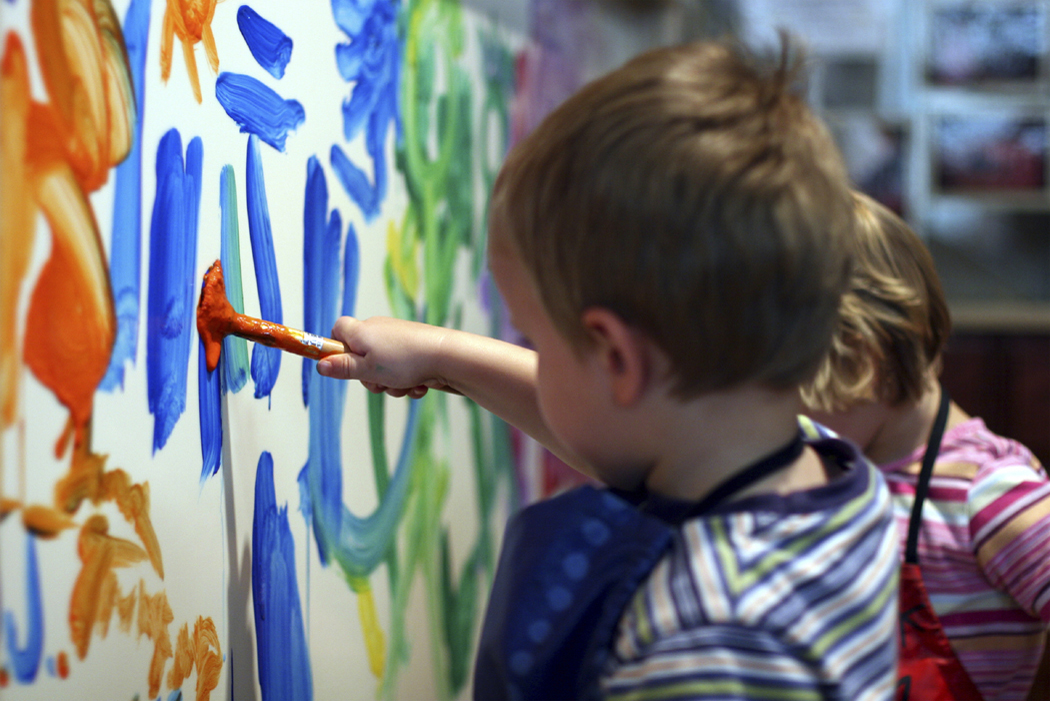 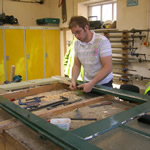 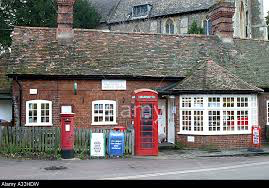 “The countryside is not only  about the landscape, but the communities within it.” 
Elinor Goodman – Affordable Rural Housing Commission
“In many cases just a few well designed homes, kept in perpetuity for local people will make the difference to the sustainability of the community” 
Lord Taylor – Living, Working Countryside
Key components of Providing Rural Affordable Housing
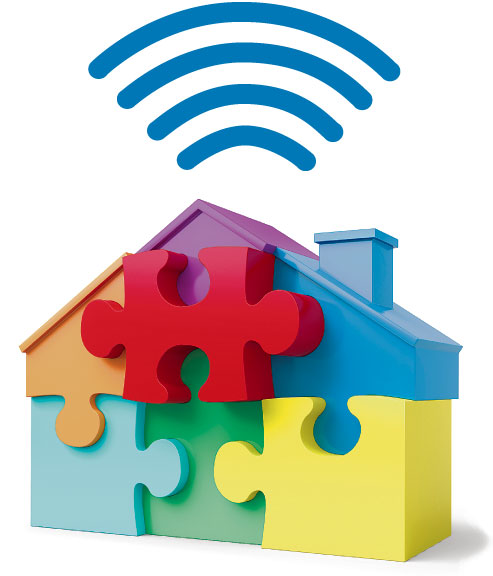 Finance
Perpetuity arrangements
Planning policy
Community engagement
 & support
Deliverable site
Planning Routes for delivering rural affordable housing
Allocated sites in Local Plan 				Residual valuation drives land price
With affordable housing contribution			
(part of 5 yr land supply )					Market return for landowner
Windfall site
With affordable housing contribution			Residual valuation drives land price
										Market return for landowner
Rural Exception site						Value reflects that this is not a site
Primary function is to provide				allocated for market development
Rural affordable housing
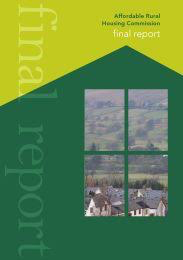 National Shortfall

Need = 7500 new AfH pa
Delivery 2017/18 = 4,595
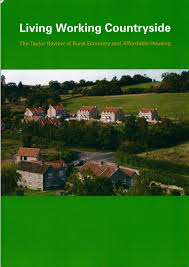 WHY?

Lack of sites
Restrictive planning
Lack of funding
Local opposition
Weak political leadership
Lack of rural proofing
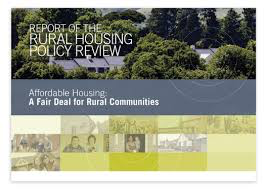 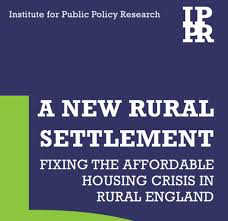 National Policy context
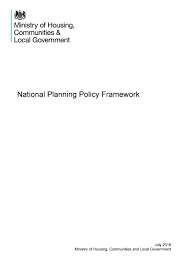 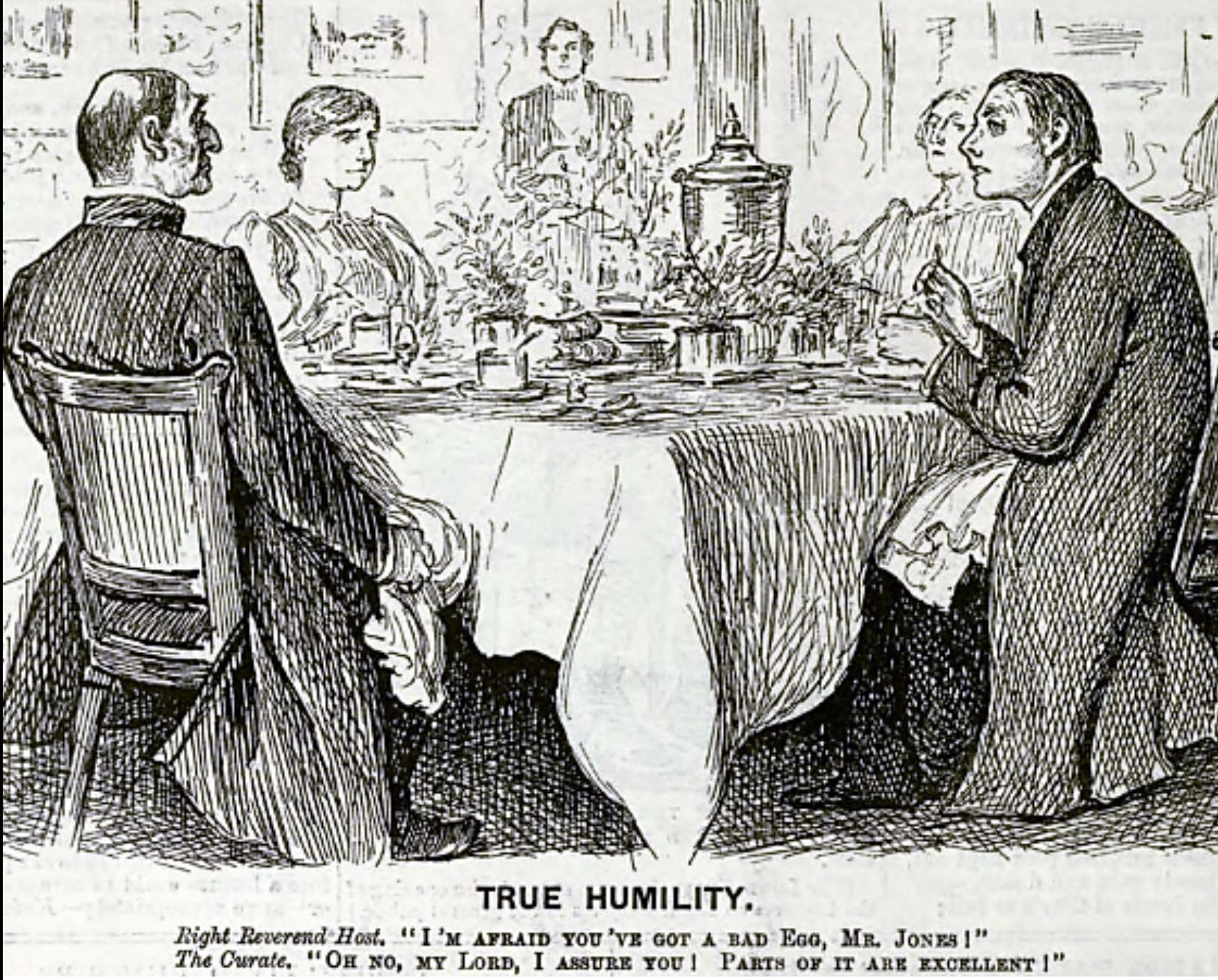 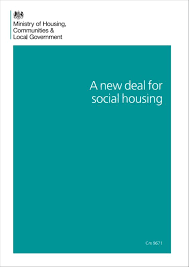 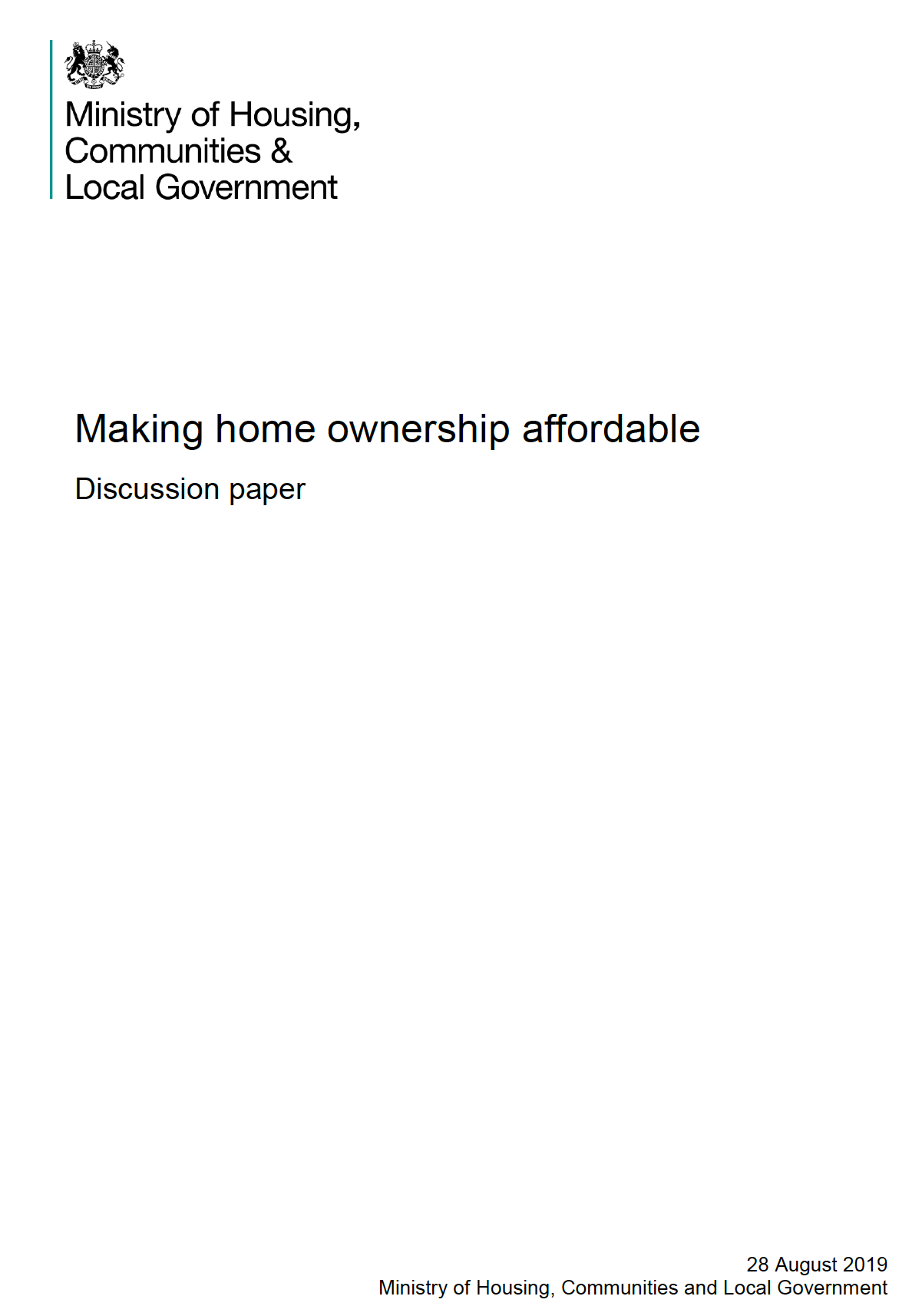 NPPF
RURAL HOUSING

Paragraph 77 
Planning policies and decisions should be responsive to local circumstances and support housing developments that meet local needs.

Paragraph 78
To promote sustainable development in rural areas housing should be located where it will enhance or maintain the vitality of rural communities.
Planning policies should identify opportunities for villages to grow and thrive, particularly where this will support local services.
BUT
ALLOCATED SITES

No on-site contribution from sites <10 units

Limited designated rural areas where can take £ sum
ROLLING 5 YR LAND SUPPLY

‘Hope’ of future allocation of land
PRESUMPTION IN FAVOUR OF SUSTAINABLE DEVELOPMENT
RESULT
Land values rise and/or landowner does not release land for RES
NPPG ?
HOW?
Only NPPF policy route for rural affordable housing is RES
PLUS – does not deliver enough
Finance
BUT
Social rent funding not universal

CHF only until end 2019

No rural monitoring of spend

No rural requirement on Strategic Partners

64% of rural LAs are not eligible
Capital grant for social rent in areas where affordability a challenge

Community Housing Fund £163m 
	
Longer term funding for Strategic Partners


Plus capital borrowing restrictions lifted for LAs building themselves
Housing Green Paper Perpetuity & Allocations
BUT

Rural not in pilot

No requirement for replacement in community of RTB sale

Ignores rural SO perpetuity protctions
Voluntary Right to Buy – rural ‘exemption’ 

Starter Home – Exemption for Rural Exception Sites

Consultation on RTB receipts to support replacement

New Shared Ownership model
Work some Miracles!
Support positive policies for rural affordable housing in your Local Plan
Know the key players and what they do
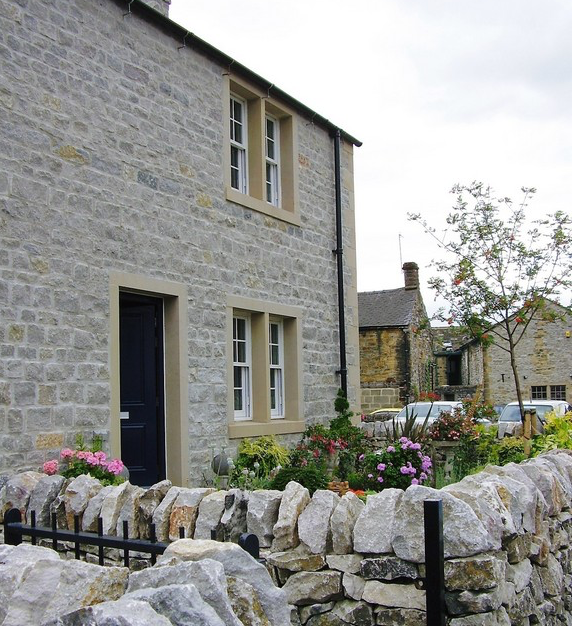 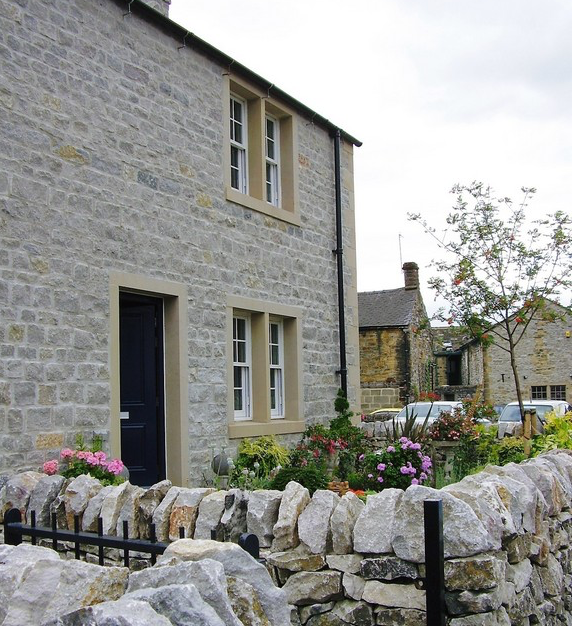 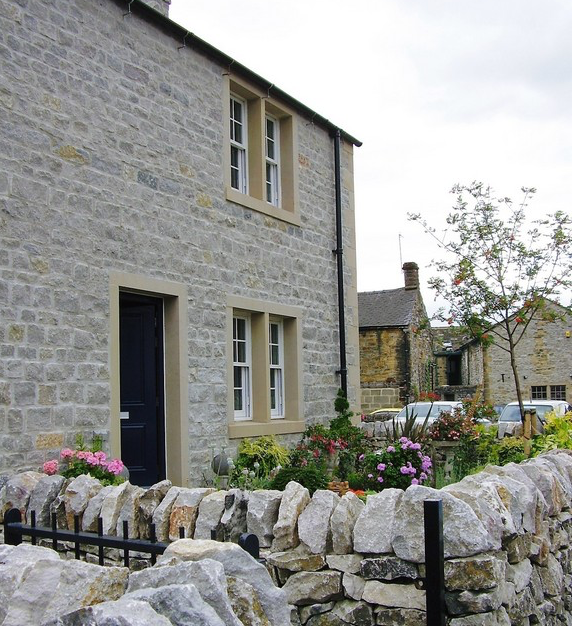 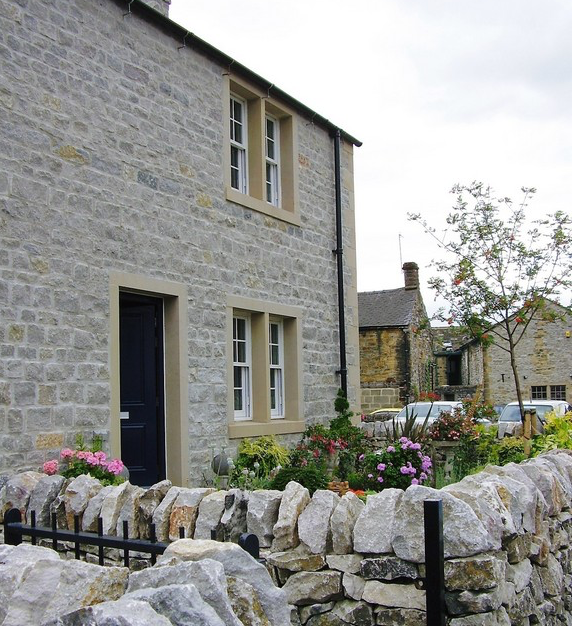 Get involved in a scheme in your village
Don’t wait
Engage as soon as you can
Miracle Court - Bakewell 
Peak District Rural HA
AND THIS IS WHY…….
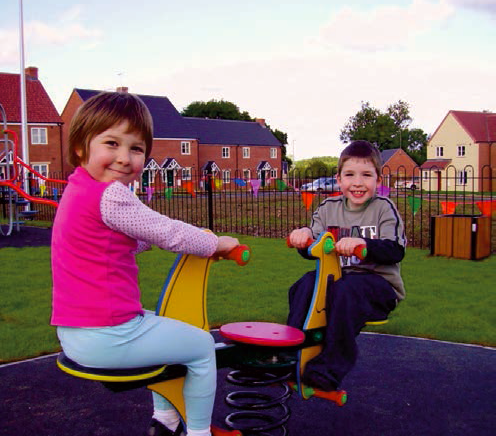